CEPC vertex detectortowards TDR
Zhijun Liang,
On behalf of CEPC vertex working group
Towards TDR
Aim to have a draft of TDR by the end of 2024. 
System level design, choose baseline technology
Electronics, service and mechanics needs to be included 

Major change from CDR to TDR 
Beam pipe diameter: 28mm (CDR)  20mm (TDR)       (reduce 30%)
Instant Luminosity per IP: 
Z pole: 32×1034 cm-2s-1 (CDR)   192 ×1034 cm-2s-1 (TDR, 50MW) (6 times increase)
ZH:  5.6×1034 cm-2s-1 (CDR)  8.3 ×1034 cm-2s-1 (TDR)         (~1.5 times increase)
Plan
Got 1st offical background input from MDI group last week
Need the final version of the estimation 
Get background hit density distribution in vertex detector in software
End of March: Plan to work with electroncs group to finalize the design
Readout architecture is the key for next step 
Readout speed and buffer size are the major concern
Expected Final chip dimension in next 5 year ( considering the buffer …)
End of March: finalize the detector geometry and mechnical design 
Physics Layout optimization 
How to deal with Endcap ?
Feasibility study of 2~3 layout ( mechanics support, cooling, cable ….)
Decision on baseline technology
Group Meeting every Thursday afternoon (2nd  meeting last Thursday)
https://indico.ihep.ac.cn/event/21543/
From last meeting, Discussion about the choice of technology
Discussion with L3 Stitching (Mingyi) and SOI (Yunpeng)
Agree to focus CMOS pixel for reference TDR baseline
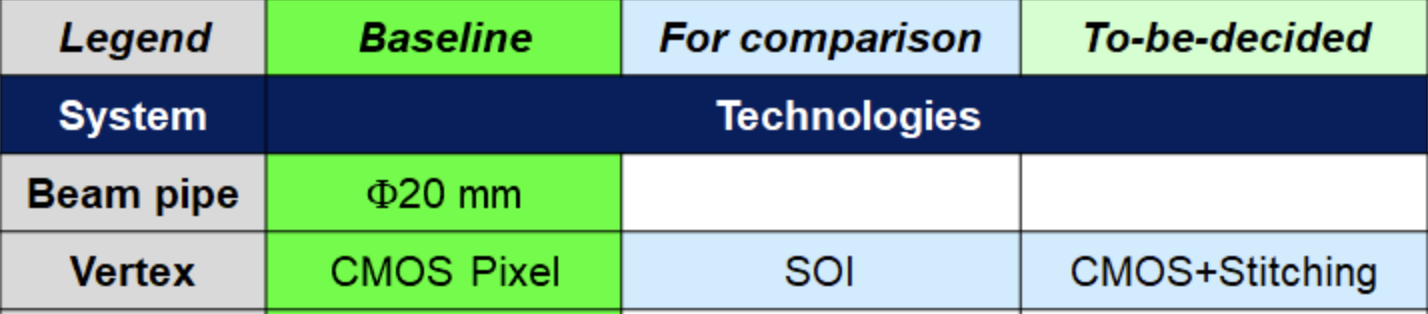 Hit density
Hit density in TDR design(with safety factor 1.5)
Data rate scaled from Taichu readout scheme
Key parameters
Single-point spatial resolution (now and in the next 5 years)
Time stamp precision requirement (to be discussed with Shengsun Sun)
Material budget
Cost estimation
Occupancy 
Max data rate that can be handled by this technology (now, and in the next 5 years)
Radiation hardness (now, and in the next 5 years)
Power dissipation (now, and in the next 5 years)
Expected Technology availability in the future
Technology Readiness
backup